Тема 6 

Криміналістична експертиза документів. Вилучення документів та особливості цих дій
Основні вимоги до оформлення документальних перевірок
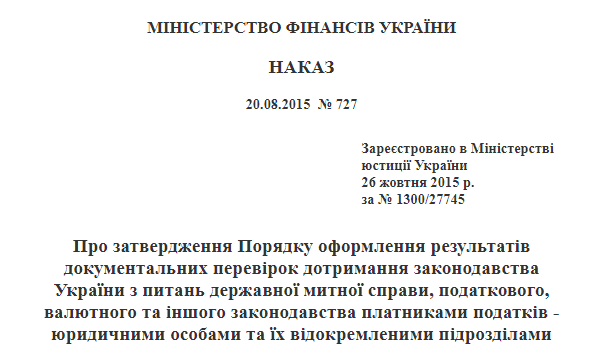 Результати документальних перевірок оформлюються у формі акта або довідки документальної перевірки. 
У разі встановлення під час перевірки порушень складається акт документальної перевірки, а у разі відсутності порушень - довідка документальної перевірки.
Акт
Акт документальної перевірки повинен містити систематизований виклад виявлених під час перевірки фактів порушень норм.

В акті документальної перевірки викладаються всі суттєві обставини фінансово-господарської діяльності платника податків, які стосуються фактів виявлених порушень законодавства.
Зміст акта (довідки) документальної перевірки
Акт (довідка) документальної перевірки складається з чотирьох частин: вступної, загальних положень, описової частини та висновку. До акта (довідки) документальної перевірки додаються інформативні додатки.

У разі встановлення перевіркою порушень законодавства з питань державної митної справи необхідно:
чітко викласти зміст порушення з посиланням на конкретні пункти і статті законодавчих актів, що порушені платником податків;
зазначити невідповідність даних, які містяться в документах, поданих платником податків для здійснення митного оформлення, фактичним даним, виявленим під час перевірки, на підставі первинних документів платника податків;
вказати первинні документи та інші матеріали, що свідчать про наявність порушень.
Підписання акта, порядок реєстрації та зберігання
Акт (довідка) документальної перевірки складається у двох примірниках, підписується посадовими особами контролюючого органу, які проводили перевірку, та реєструється в контролюючому органі протягом 5 робочих днів з дня, що настає за днем закінчення встановленого для проведення перевірки строку.

Строк зберігання актів (довідок) та інших матеріалів документальних перевірок у контролюючих органах становить 5 років (у разі оскарження результатів перевірки строк збільшується (за потреби)).
Криміналістична експертиза документів.
Підчищення – це механічне вилучення штрихів тексту шляхом витирання або зішкрябування гострим предметом
Вона може бути призначена слідчими органами і судом, здійснюється у спеціальних лабораторіях шляхом дослідження доказів з метою встановлення злочинів і запобігання їх у майбутньому. 

За допомогою цього способу можна виявити підроблений (фальшивий) документ. Підробка документів виражається у дописках, закреслюваннях, частковому або повному знищенні текстів шляхом підчищення, вимивання, витравлення, вирізання і вклеювання, у підроблюванні почерків осіб
Витравлення – це вилучення (виведення) штрихів документа шляхом хімічного руйнування або знебарвлення чорнила.
Основні способи документальних перевірок
Перевірку бухгалтерських документів і основаних на них записів у облікових регістрах аналітичного обліку здійснюють двома способами: 1) від запису до документа; 2) від документа до запису.

При першому способі за основу беруться облікові регістри. Кожний запис у них, що відображає господарську операцію, перевіряють за виправдувальними документами. 

При другому способі, навпаки, за основу береться папка (справа) з виправдувальними документами. У ній кожен документ, яким оформлена господарська операція, перевіряють за відповідними записами в облікових регістрах. Масові господарські операції, записані в журналах, перевіряють способом «від запису до документа».
Засоби та прийоми контролю, що використовуються з метою виявлення злочину.
Метод економічного аналізу дає змогу виявляти деструктивні відхилення в господарській діяльності підприємства, зумовлені правопорушеннями й економічними злочинами, з допомогою спеціальних засобів і прийомів. Це, зокрема, метод сполучених зіставлень, в основу якого покладено гіпотезу про неминучість порушення збалансованості між сполученими (взаємозалежними) показниками в разі взаємозв’язку дії злочину з матеріальними процесами підприємства.

Суть методу полягає в тому, що спочатку обираються певні показники й конструюються блоки зі сполучених пар, потім робиться розрахунок динамічних рядів приросту або зменшення показників за періодами й виділяються суперечності, що вказують на ознаки злочинів.
Спеціальна методика для виявлення окремих способів учинення злочинів
Об’єктивність існування економічних невідповідностей визначає можливість їхнього використання не тільки під час виявлення, а й доведення розкриття злочинів. Особливість у тому, що спершу висувається припущення про механізм впливу злочинних дій на зміни значень економічних показників, а потім визначається методика встановлення цих змін під дією злочину. При цьому аналізуються не тільки «звичайні» показники господарської діяльності, а й «нетрадиційні». 

Наприклад, при перевірці продуктів харчування у дитячих садочках, лікарнях, школах при видачі безоплатних обідів, на перший погляд ніяких суперечностей між показниками первинних документів не виникає, однак на наявність злочину вказують досліджувані середньоденні показники споживання продуктів однією особою при диференціації цього показника усередині місяця, за декадами, наприкінці місяця або іншими періодами.